ATIVIDADE 3
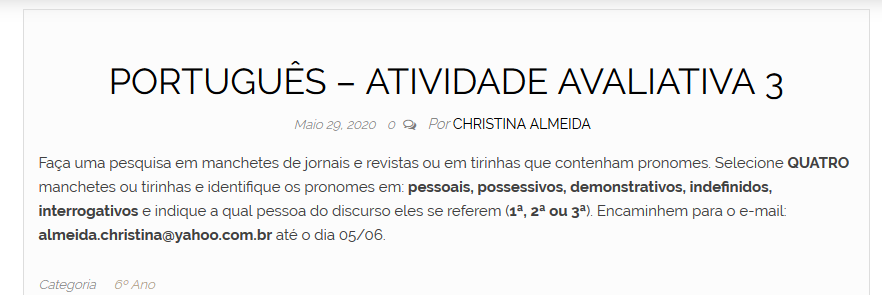 Possessivo – 1ª pessoa
Pessoal do caso reto – 1ª pessoa
Possessivo – 3ª pessoa
Possessivo – 3ª pessoa
1º quadrinho – você – pessoal de tratamento – 2ª pessoa
2º quadrinho – aquilo – demonstrativo – 3ª pessoa